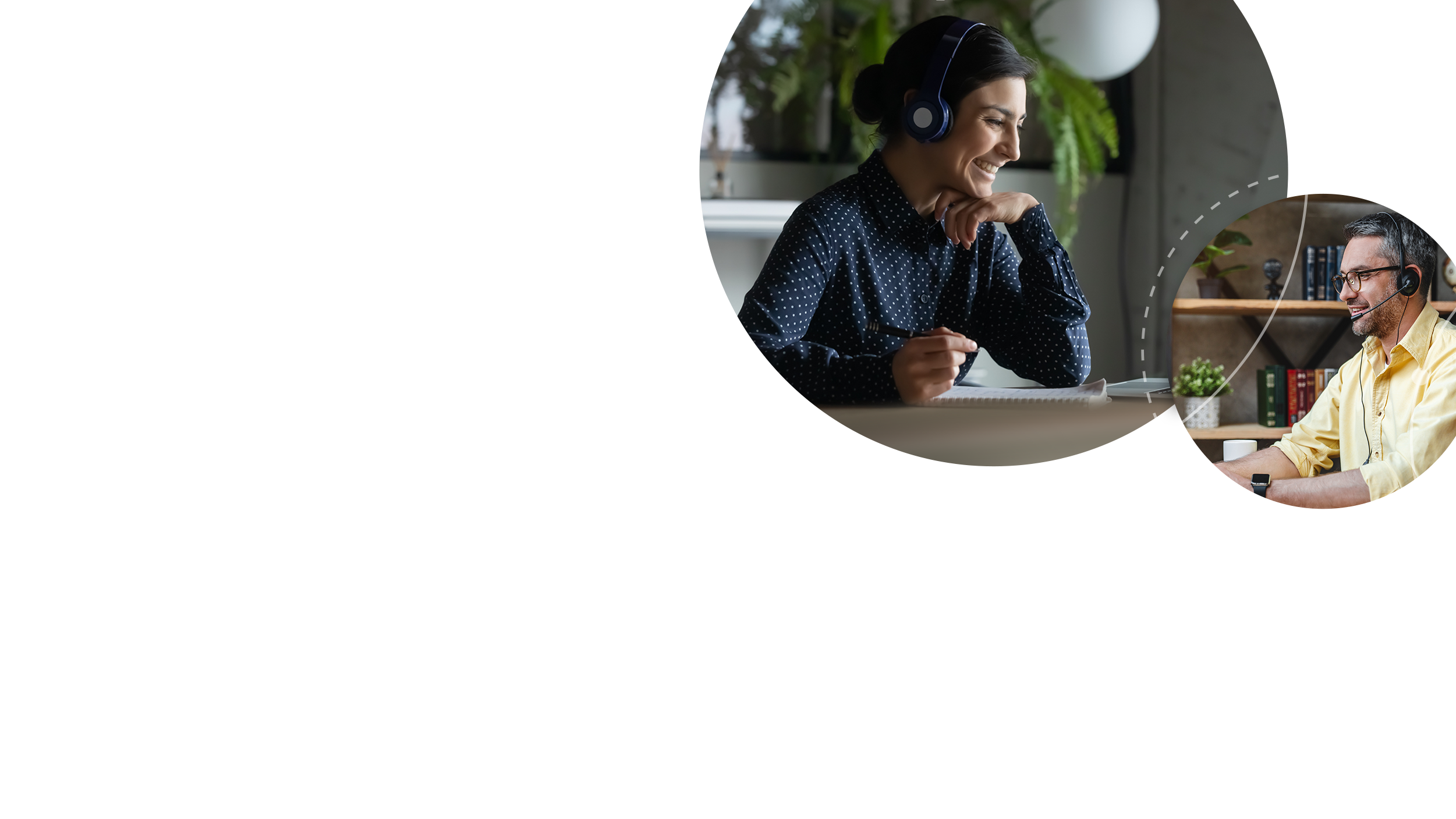 August 2022
NRC Health 
Connections
Gathering Insights – Inspiring Understanding
Recording Link
2
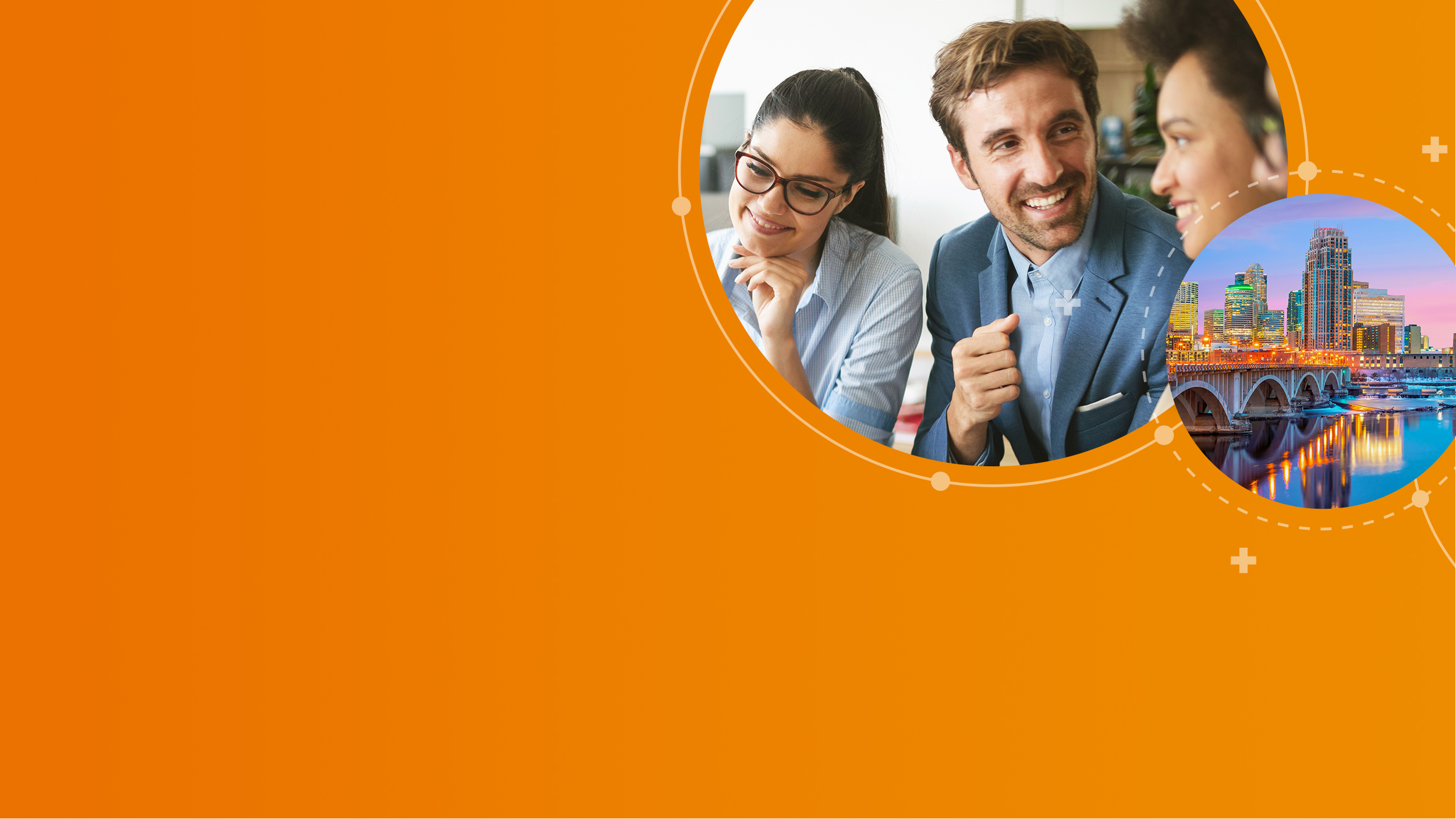 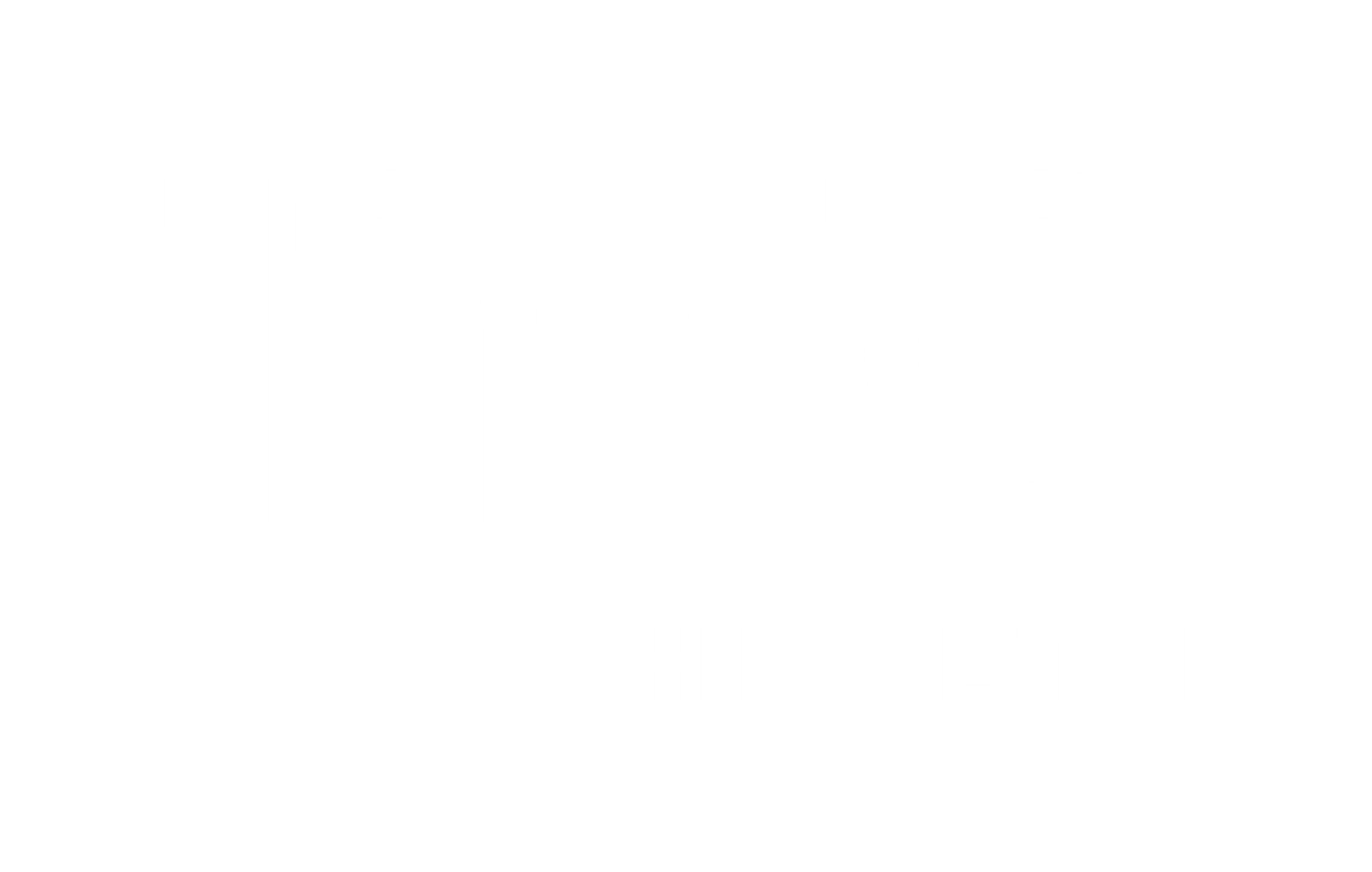 Regional Summit
Register at go.nrchealth.com/summit22_MN
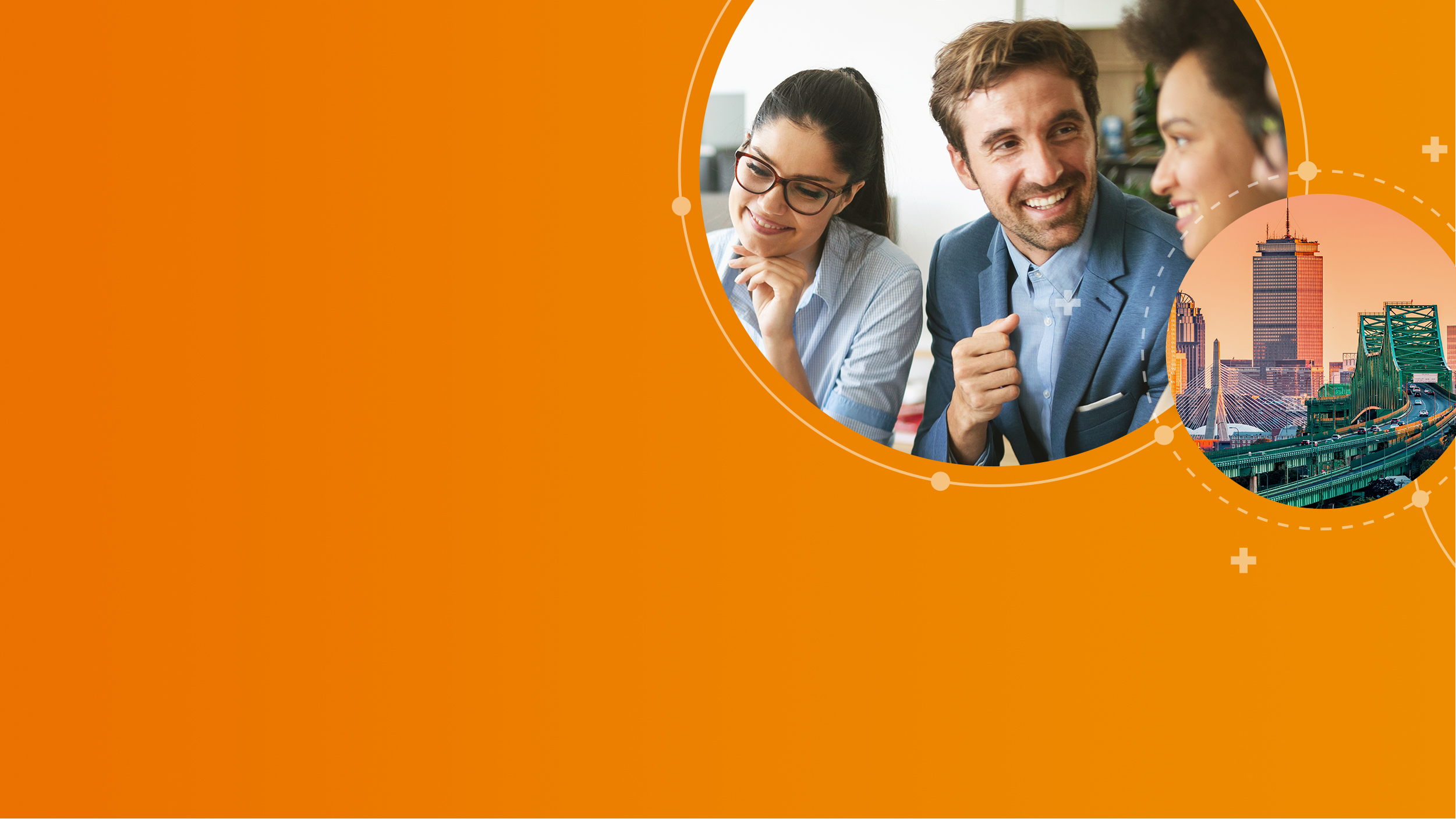 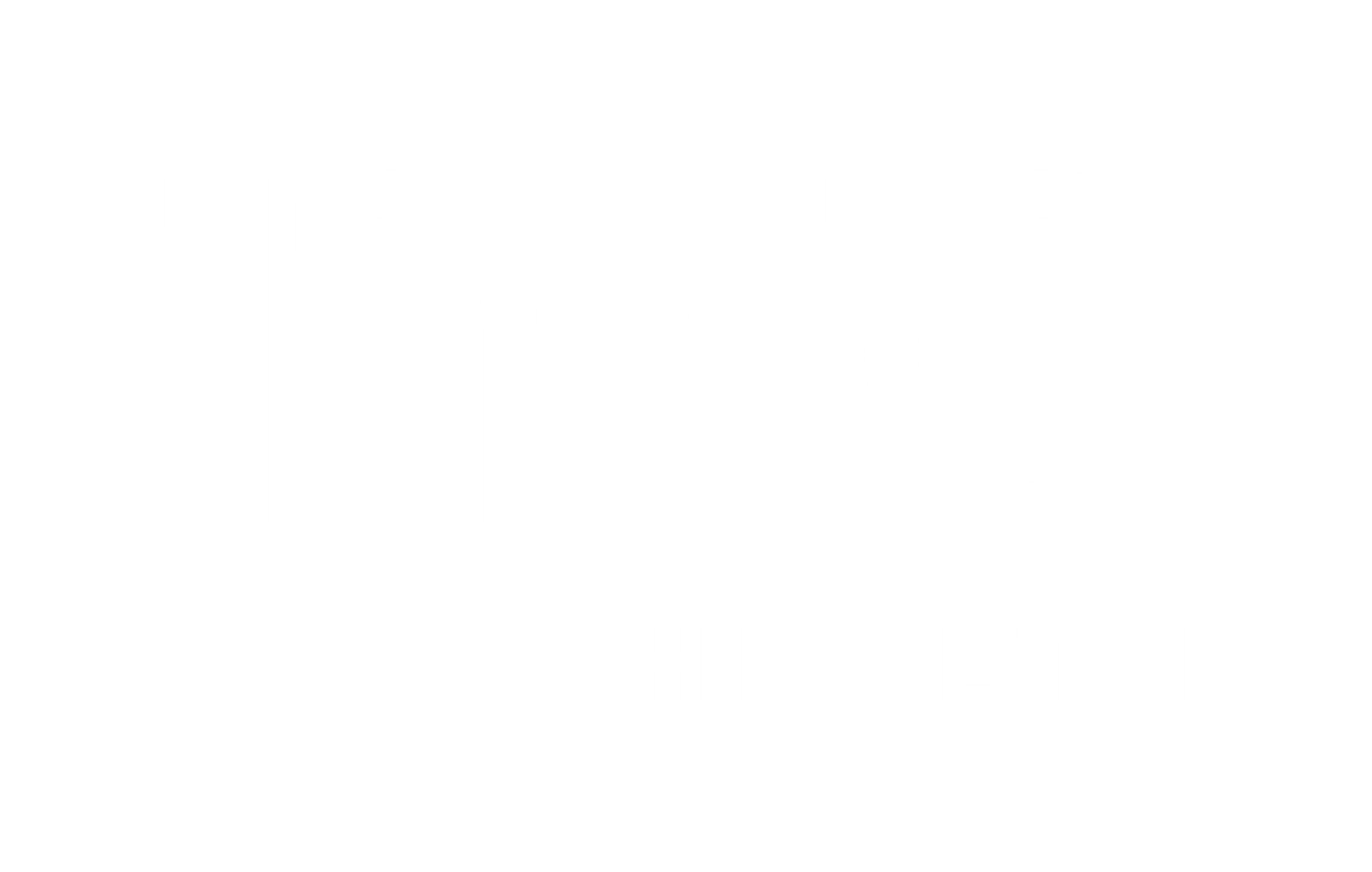 Regional Summit
Register at go.nrchealth.com/summit22_MA
Housekeeping
Recording the session to share via brief sent by email
Get ready to discuss, discuss, discuss
Let’s update our names, Alissa Wood- NRC Health
5
Objectives
Share best practices for addressing disruptive patient/visitor behavior
Discuss intervention processes
Share policies and SOPs
6
Disruptive Behavior
The Joint Commission International (JACHO) defines disruptive behavior as threatening, inappropriate behavior, which has a deconstructive effect on the culture of safety.
7
These behaviors lead to
Stress
Job dissatisfaction
Compromised patient safety
Decreased quality of care
Increased errors
https://www.ncbi.nlm.nih.gov/pmc/articles/PMC8775368/#:~:text=Aside%20from%20these%20negative%20consequences,%2C26%2C27%2C28%2C
8
The World Health Organization found in February 2022 that up to 38% of healthcare workers around the world suffered physical violence at some point in their careers.
9
Types of Behavior
https://www.nationalnursesunited.org/sites/default/files/nnu/documents/0221_HS_WPV_InjuryToNone_Brief.pdf
10
Discussion
Describe your policies for addressing patient/visitors who demonstrate disruptive behaviors. 
 
What training do you offer staff to de-escalate the disruptive behaviors?
How do you encourage staff to be empathic and set boundaries?
What guidelines or criteria do you have for staff to escalate?

How do you help employees heal from those situations?
11
Discussion Highlights
Let staff know that disruptive behaviors are unacceptable.  Commitment to patient experience does not mean staff should be subjected to disrespect or violence.  Safety for everyone is priority.
Empathic communication is key while delivering care to patients who are upset or disruptive.  It can help de-escalate the situation and avoid escalation in the first place.
A helpful tool to inform staff is to flag a patient’s chart if they have displayed serious disruptive behaviors in the past. 
De-escalation teams or codes can be called to provide another layer of support for frontline staff.
Staff training in de-escalation techniques is a common and recommended strategy to help frontline staff address disruptive behaviors.
Limiting the number of visitors is a policy example that can help mitigate instances of disruptive behaviors.
To help staff heal from interactions involving disruptive behaviors, remind them of your employee assistance program (EAP) and other resources.  Involve chaplains on a regular basis and increase support after sentinel events.
12
Resource
Empathic communication & Recovery series
Injury to None
Workplace Health and Safety Article
13
Contact Information
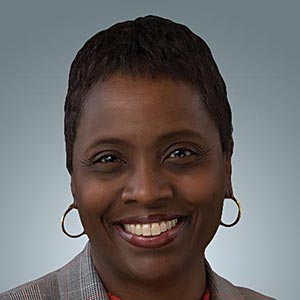 Toya GorleyImprovement Advisortgorley@nrchealth.com
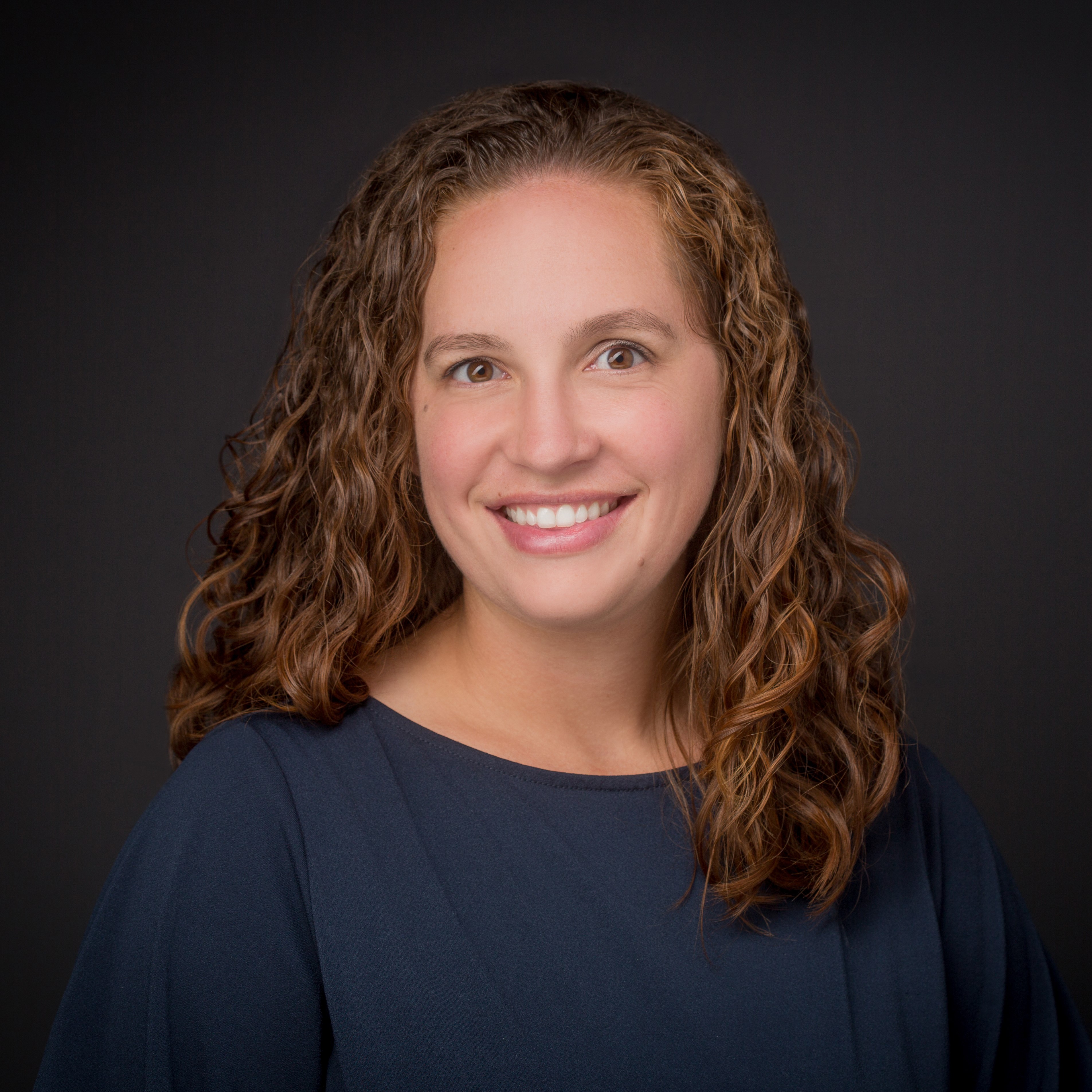 Alissa WoodCollaboratives Managerawood@nrchealth.com
14
What’s Next
15
Thank You
16